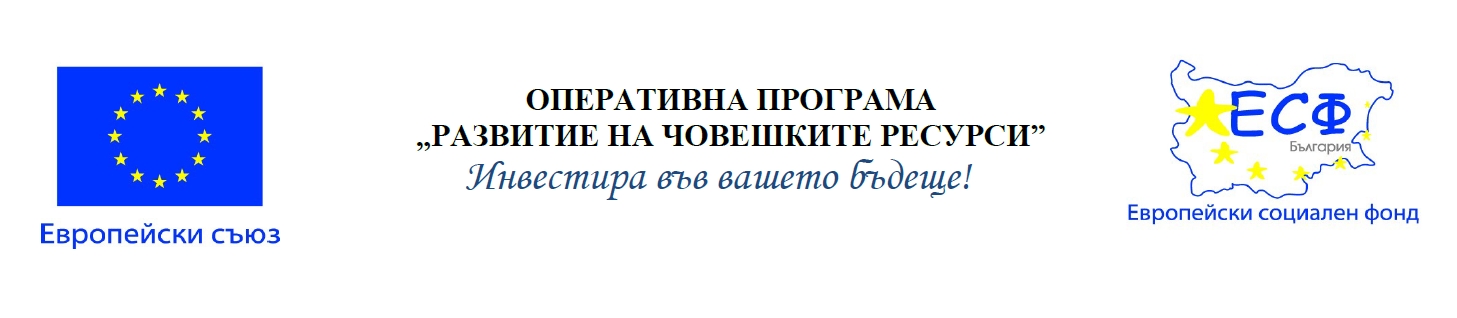 Основни протоколи на приложения слой
Въведение в компютърните мрежи
Договор BG051PO001-4.3.04-0018
Разработване на програми за електронни форми на дистанционно обучение във Факултет по математика и информатика
Приложен слой
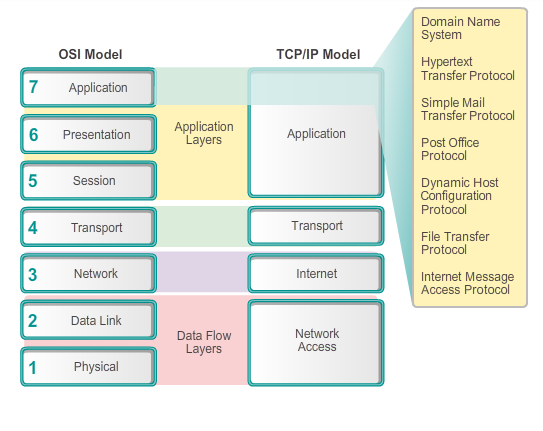 Транспортен слой  установява временна сесия между две приложения и предава данни между тях
Представителен слой
Функции:
Представя данните в подходящ формат
Компресира данните при подателя и декомпресира при получателя
Криптира и декриптира данните
Сесиен слой
Функции
Създава и поддържа диалог между приложенията на подателя и на получателя
Управлява обмена на информация за иницииране и поддържане на активен диалог, рестартиране на сесията между подателя и получателя
Протоколи на приложно ниво
Мрежи с равноправни участници
Peer-to-Peer (P2P)
Директно свързан принтер
Компютър 2
Компютър 1
Клиент за разпечатване
Файлов сървър
Сървър за разпечатване
Файлов клиент
Компютър 1:
Имам файлове на диска си, които споделям с Компютър 2.
Искам да разпечатвам на принтера, свързан към Компютър 2
Компютър 2
Искам да достъпя файл от диска на Компютър 1.
Искам да разпечатя файл, за който ми е подал заявка Компютър 1
Ролята клиент или сървър се дава за конкретна заявка
Приложения с равноправни участници
Клиент и сървър в една и съща комуникация
И двете могат да инициират комуникация и се приемат за равноправни
P2P приложенията зареждат потребителски интерфейс и фонови (background) сървиси.
Някои peer-to-peer приложения ползват хибридна система, където споделянето на ресурсите е децентрализирано, но има централизиран индекс (списък).
По-известни P2P приложения
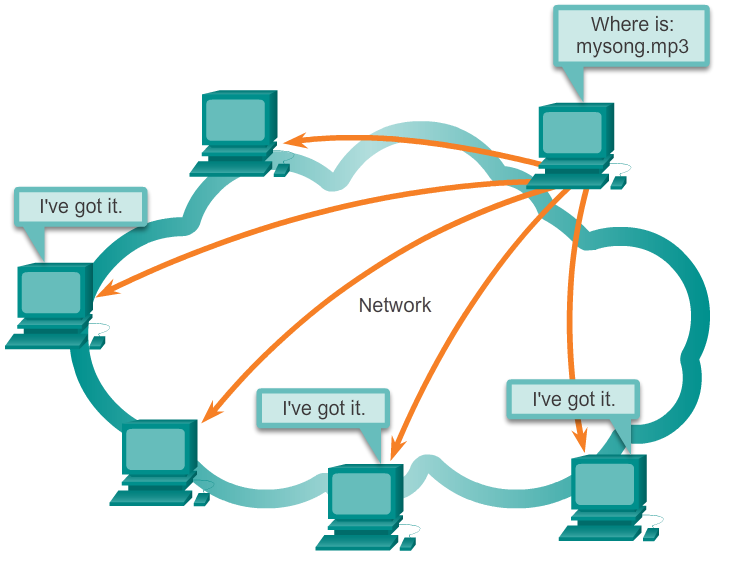 eDonkey
eMule
Shareaza
BitTorrent
Bitcoin
LionShare
Gnutella позволява P2P приложенията да търсят и споделят ресурси, разположени на самите участници.
Много P2P приложения не използват централизирана база на ресурсите, а при всяко запитване, отговарят с какво разполагат и след това използват протокол за споделяне на файлове (file-sharing)
Модел клиент-сървър
От сървър към клинет
От клинет към сървър
Ресурсите се съхраняват на сървъра
Протоколи на Приложно ниво
По-известни протоколи на Приложно ниво
HTTP
URL: http//fmi.uni-sofia.bg/index.html

Най-напред браузерът интерпретира трите части:
http – протокол
fmi.uni-sofia.bg – името на сървъра
index.html – име на конкретен файл

Браузерът проверява кой IP адрес стои зад fmi.uni-sofia.bg 
Използвайки протокола http изпраща GET заявка до сървъра, търсейки файл index.html
Браузерът визуализира HTML кода, който получава като отговор
HTTP и HTTPS
Използват се за трансфер на данни
Тип: заявка-отговор протокол
Три типа съобщения:
GET –клиентът отправя заявка за данни
POST,PUT – съобщения за качване на данни на сървъра
HTTPS криптира данните със SSL (Secure Socket Layer)
SMPTP, POP, IMAP
Типично приложение: пощенски клиент
Позволява съобщенията да бъдат изпратени
Поставя получените съобщения в пощенската кутия

Съобщенията имат хедър и тяло.

SMTP (порт 25)– за изпращане на съобщенията до клиентския сървър
POP/POP3 (порт 110) – за изтегляне на съобщенията от клиента. Копия на съобщенията не се пазят на сървъра
IMAP (Internet Message Access Protocol) – за изтегляне от клиента, като съобщенията се копират и остават на сървъра до ръчно изтриване.
DNS
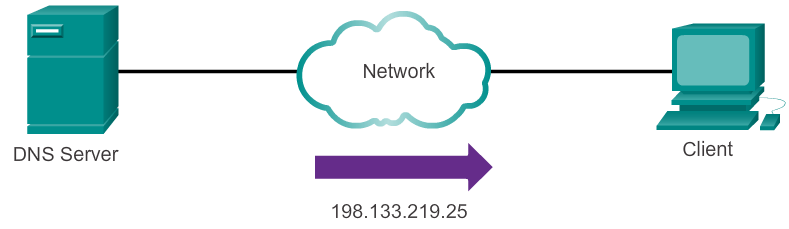 Потрбителите помнят по-лесно имена, отколкото IP адреси.
Формат на DNS съобщенията
Типове записи в DNS:
А – адрес на крайно устройство
NS – кой DNS сървър е основен за домейна. Когато искаме да разделим домейна на поддомейни.
CNAME – alias. Когато няколко услуги иазползват един мрежови  адрес, но всека от тях е описана в DNS сървъра
MX – свързва име на домейн със списък от пощенски сървъри, които ще получават писма
Ако не намери съответствие за дадено име, сървърът се обръща към други сървъри
Стрвърът временно съхранява намерените адреси в кеш-паметта
Командата ipconfig /displaydns показва DNS кеша на компютъра в Windows
Йерархията на DNS
Top-level домейни:
.com – комерсиални организации
.org – организации с нетърговка цел
.bg - България
.usa - САЩ
Командата nslookup
Позволява ръчно да попитаме за дадено име
Може да се използва при търсене на проблеми в транслирането на адресите или при проверка на текущия статус на  сървъра
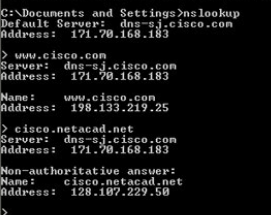 DHCP
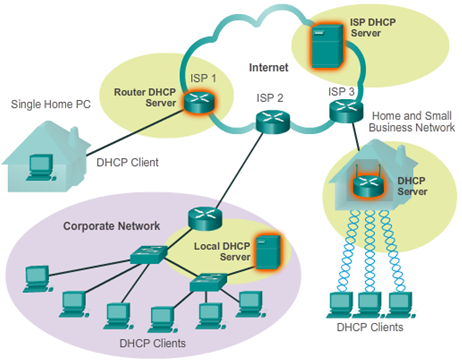 Раздава динамично мрежова конфигурация
Избира адрес от предварително дефинирана област или фиксиран
Използва се за потребителски крайни устройства (без сървъри, маршрутизатори, принтери)
DHCP процес
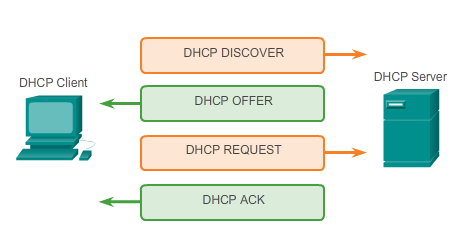 FTP
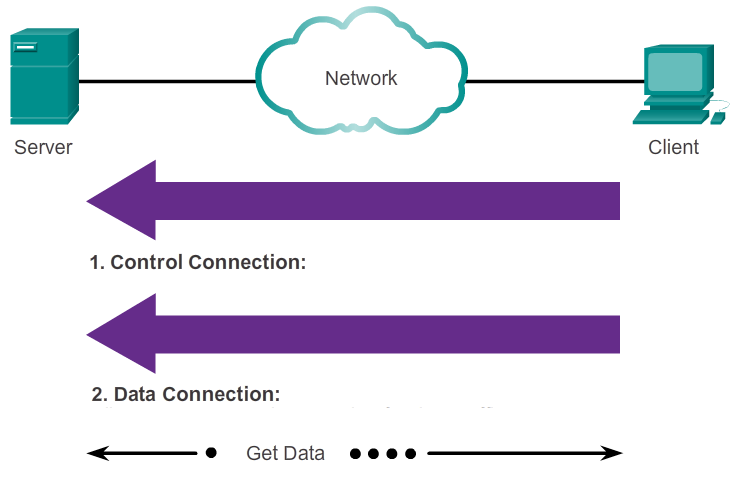 FTP позволява трансфер на данни между клиент и сървър
Възможностите за теглене на данни от сървъра (get/pull) и за качване (put/push)
FTP изисква две конекции: за контрол: 21, за данните: 20
Server Message Block (SMB)
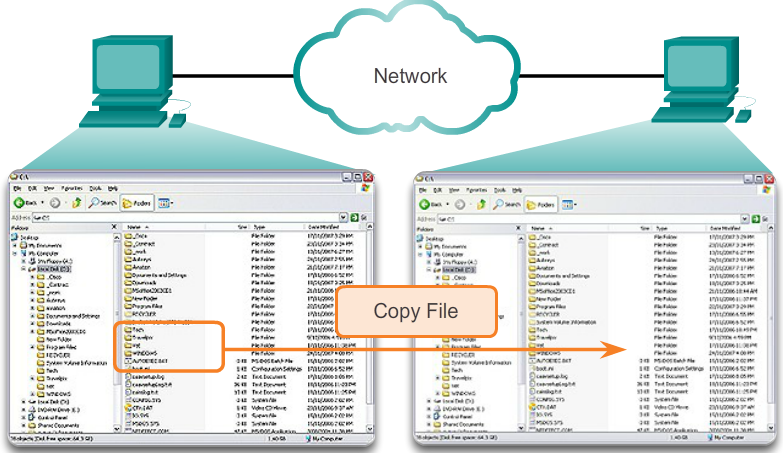 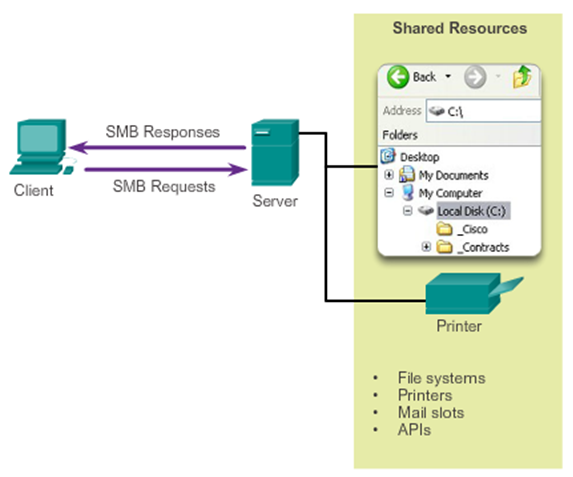 Осъществява се по-продължителна връзка със сървъра
След осъществяване на връзката потребителят ползва файловете, все едно че са на неговата машина
UNIX вариант: SAMBA
Потокът от данни
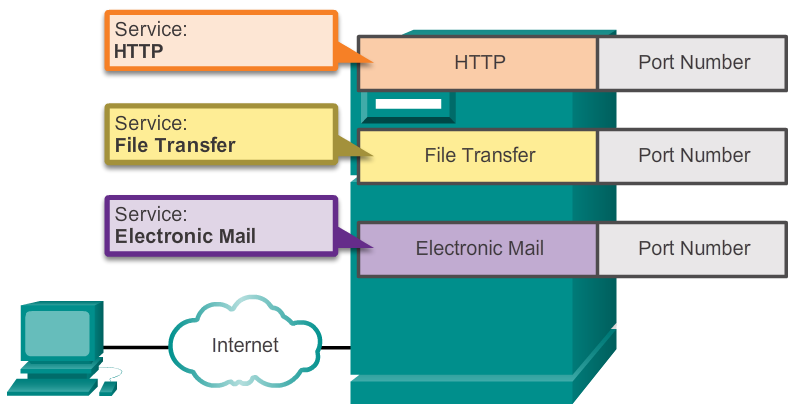